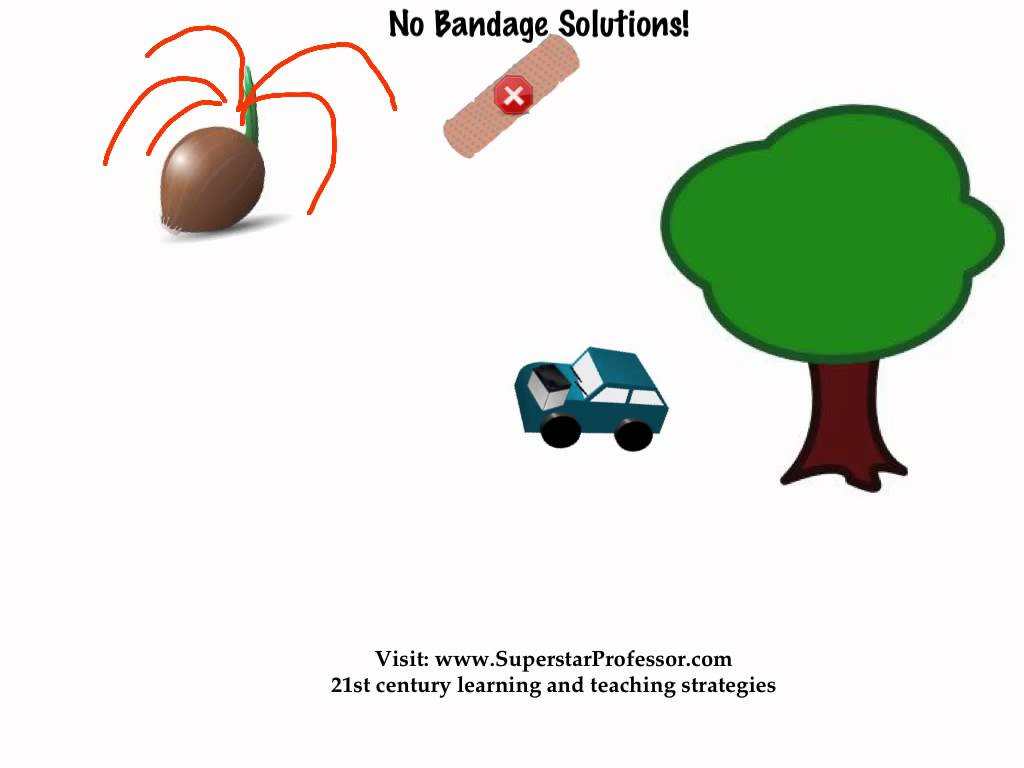 Problem Solving
https://www.youtube.com/watch?v=csBPwlcvCIU
Objectives: The student will be able to:  
Name and explain the steps in a problem-solving process.
Solve a problem by applying a problem-solving process.
Define and gives examples of algorithms.
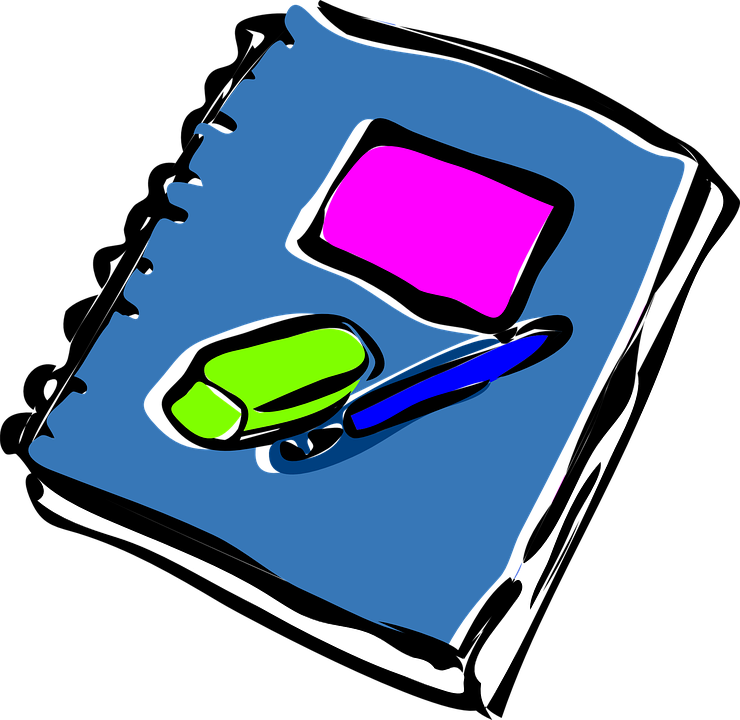 Journal	Entry:
https://pixabay.com/en/notebook-journal-eraser-rubber-pen-308615/
What is an advantage of using a problem solving process?
A problem solving process
1.   DEFINE: Understand the problem — read or listen to the problem statement. Ask questions.
2.   PREPARE: Make a plan — use pictures, charts, graphs, systematic lists, objects, or act out the solution to a simpler problem to help you devise a plan to solve the problem
∙ In Computer Science we call this plan an algorithm.
3.   TRY: Carry out the plan —follow the plan.  If you have planned well, this is the easy part.
4.   REFLECT on how the problem was solved — once the problem is solved, reflect on the plan that was used.
Participate in the frog jump activity.
Discuss solutions.
Play the Dig Dug game, analyze strategies. 
Reflect on the activities as they relate to the problem-solving process. Discuss successful algorithms.